Automatic Software Verification with SMT
Nuno Lopes
Deadly Software Bugs
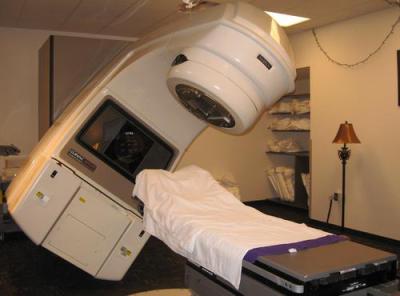 Therac-25
Ariane 5
Compiler bugs
New trend to exploit compiler bugs to introduce backdoors
Major projects to verify compilers (LLVM, Visual Studio C++)
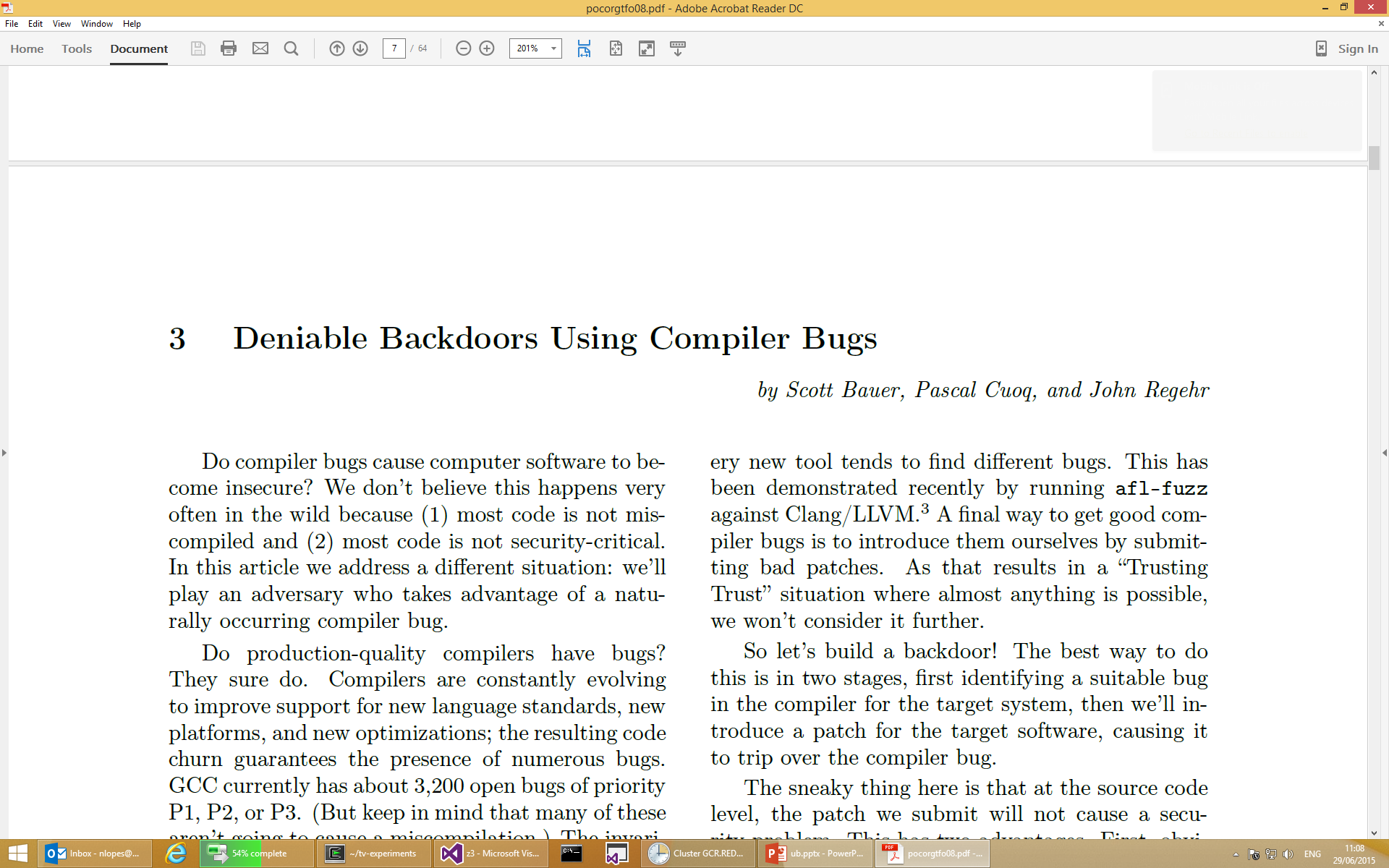 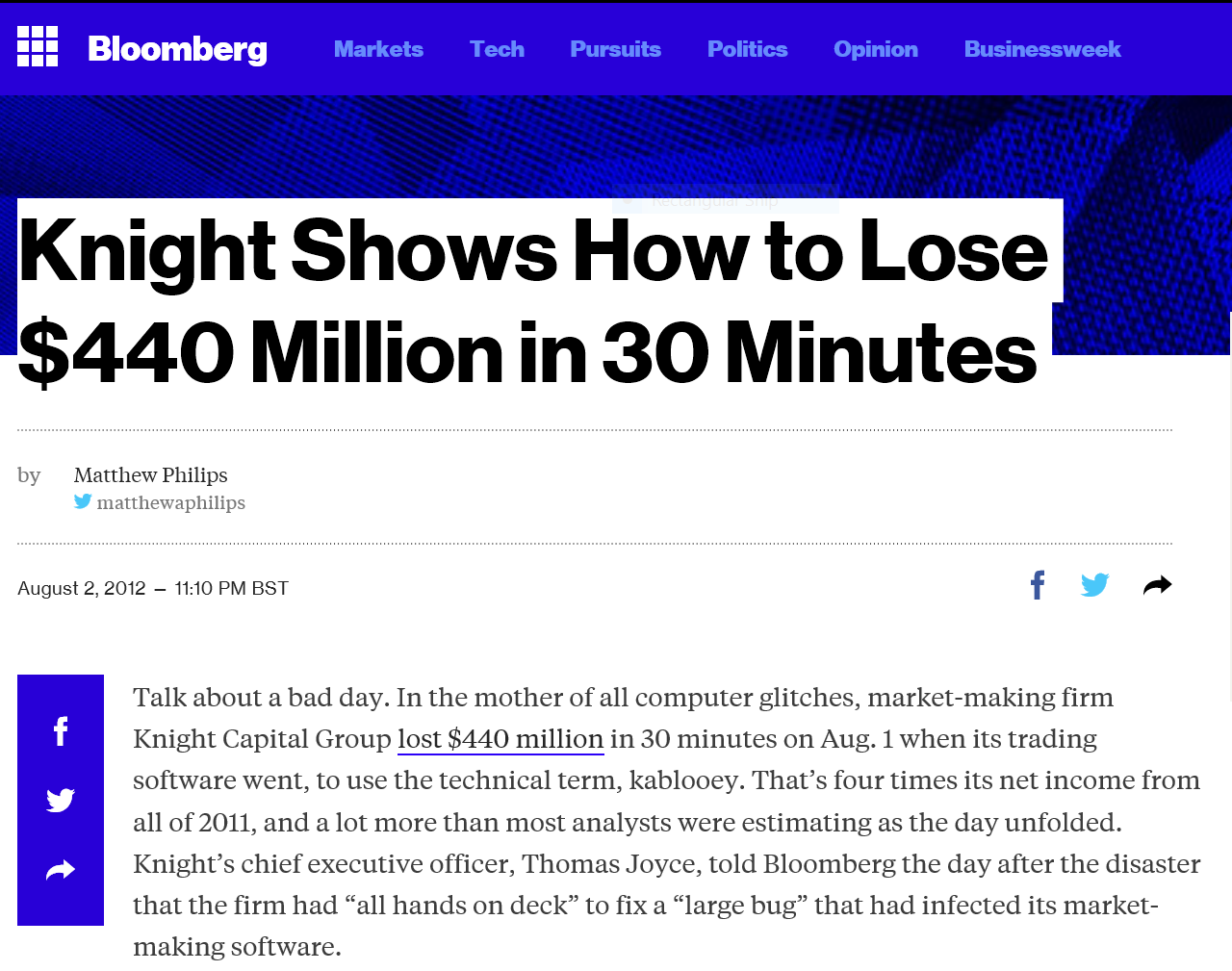 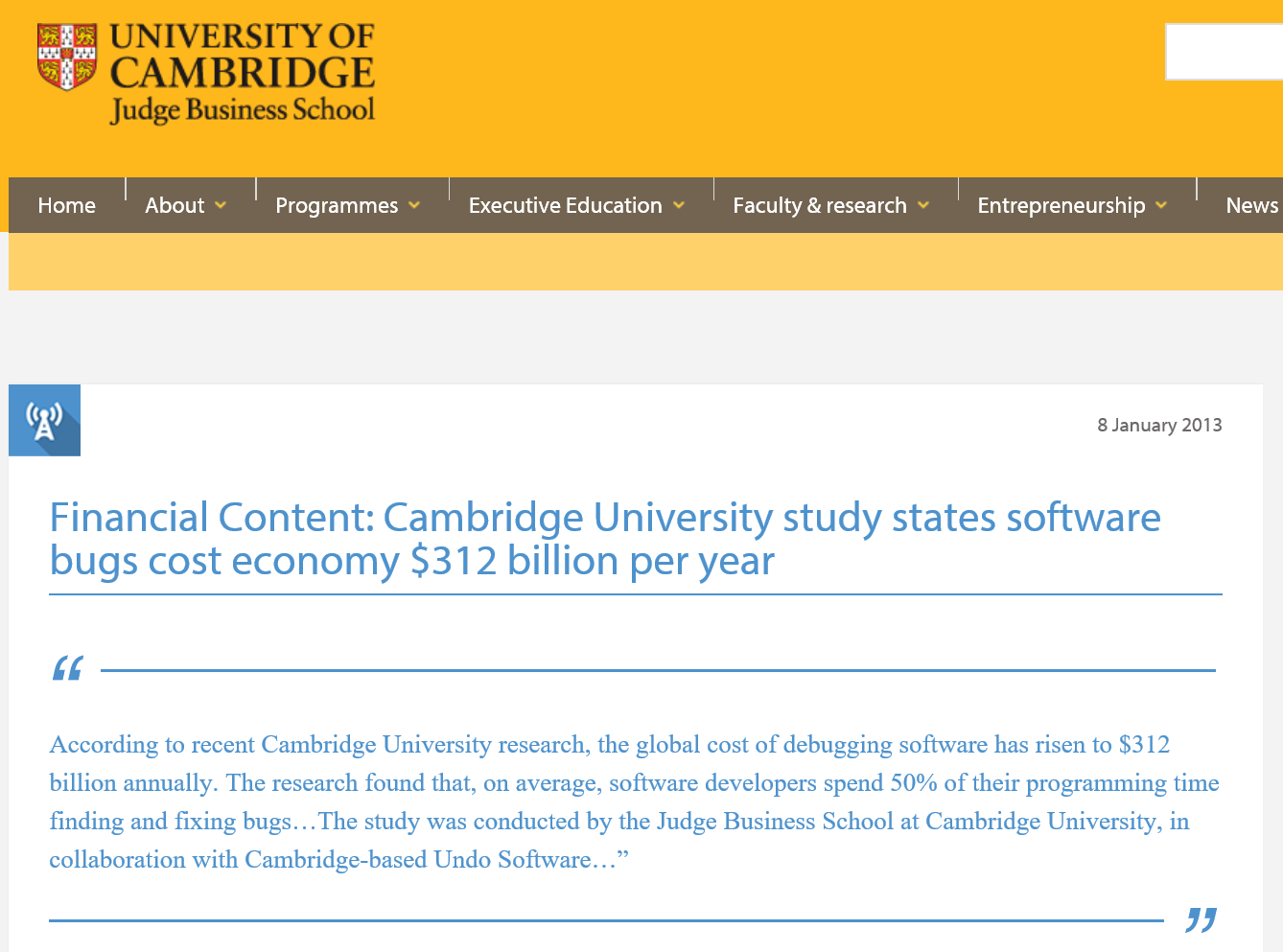 Bugs are Annoying too..
Why should YOU care?
Be the hero: save lives and/or money
Be the hero: save us from hackers
Be the hero: save us from blue screens

All major companies hiring in this area
Can this assert() crash?
void f(int n) {
  int j = 0;
  for (int i = 0; i < n; ++i) {
    j += 1;
  }
  assert(j >= n);
}
n = 0, j = 0  ✓
n = 1, j = 1  ✓
…
n = -1, j = 0  ✓
n = -2, j = 0  ✓
Today
Applying SMT to software verification

SMT: learning from program analysis
Program Analysis
Abstract interpretation / static analysis
Symbolic execution
Bounded model checking (BMC)
Model checking

Different clients: program verification, bug finding, compiler optimization, refactoring, code metrics, …
Verification
Error states
Reachable abstract states
Reachable states
[Speaker Notes: State: valuation of program variables]
Abstract Interpretation (AI)
Execute program with abstract values (e.g., intervals)
Widening: converge faster (loses completeness)

Abstraction: forget (potentially) irrelevant information
AI: example
i0 = 0
void f() {
  int i = 0;
  while (i < 100) {
    ++i;
  }
  assert(i == 100);
}
i = ϕ(i0, i1)
i < 100
i ≥100
i1 = i + 1
i2 = i
i2 =100
i2 ≠100
error
return
Interval domain
AI with intervals
i0 = 0
i   = ϕ(i0, i1)
i < 100
i ≥100
i1 = i + 1
i2 = i
i2 =100
i2 ≠100
error
return
AI: least fixed-point (lfp)
1st iteration
2nd
3rd
4th
5th
AI: least fixed-point (lfp)
…
1st iteration
last iteration
AI: least fixed-point (lfp)
i0 = 0
i   = ϕ(i0, i1)
i < 100
i ≥100
i1 = i + 1
i2 = i
i2 =100
i2 ≠100
error
return
AI: Widening
AI: lfp with widening
1st iteration
2nd
3rd
4th
5th
Abstract Interpretation
Least fixed-point over equations
Each iteration: multiple abstract domain operations
Arithmetic operations, union, conjunction, etc
Usually not implemented with SMT

SMT can be used to compute optimal results
AI: Many domains
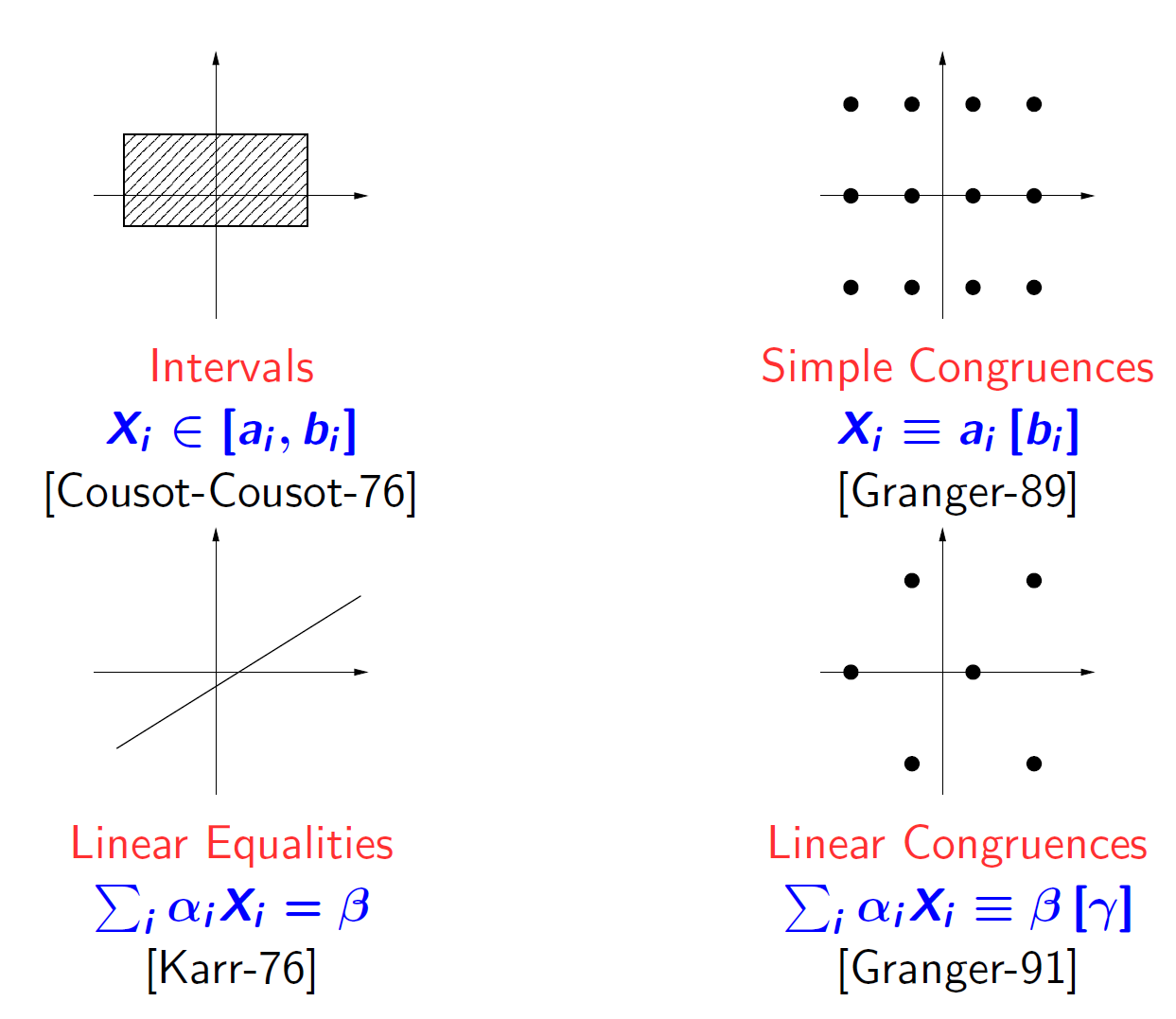 Bertrand Jeannet, Antoine Miné [CAV’09]
AI: Many domains
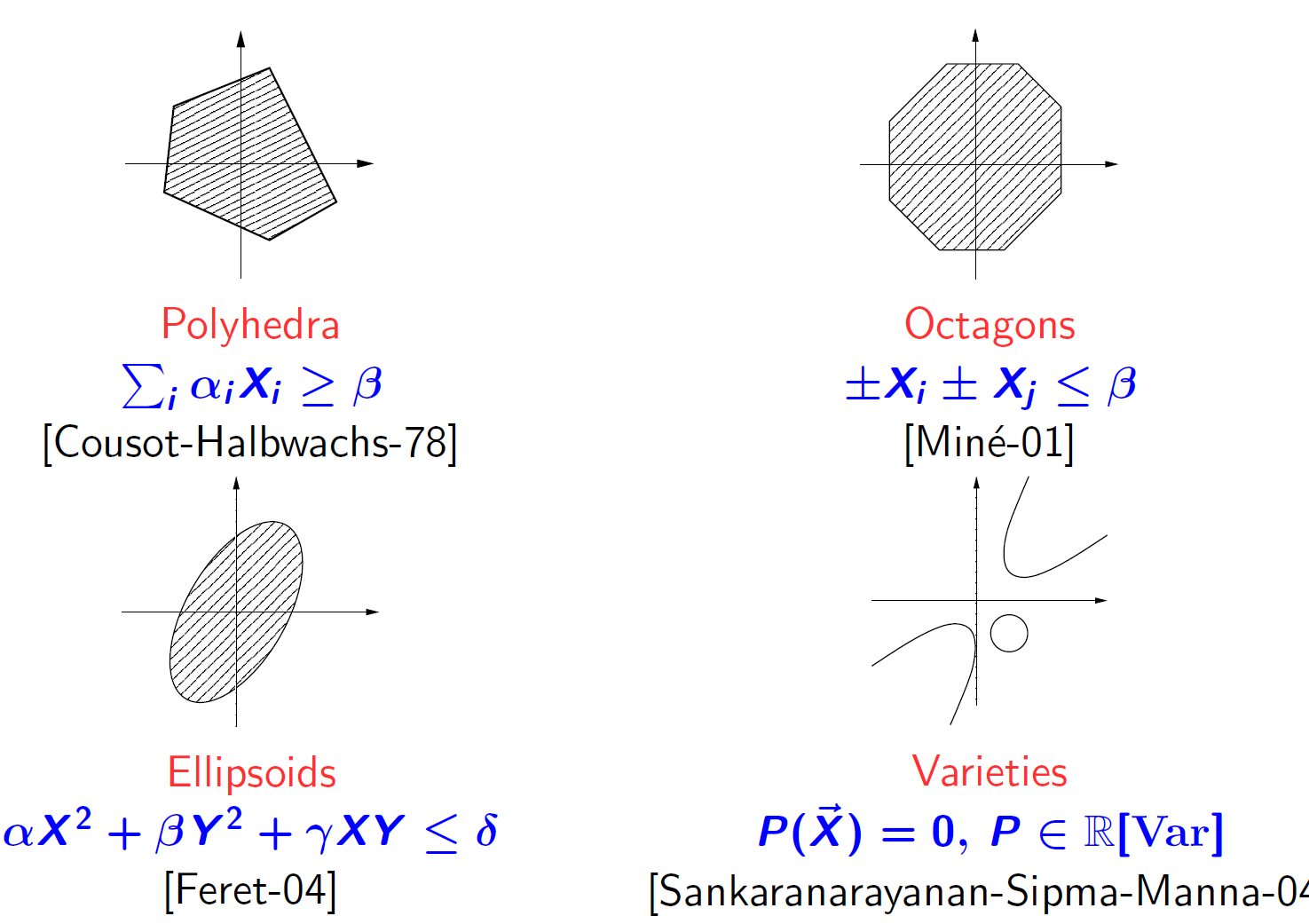 Bertrand Jeannet, Antoine Miné [CAV’09]
Symbolic execution
Execute program with an SMT solver
Mostly for bug finding; usually doesn’t terminate
Usually 1 query per branch
SE: example
j0 = 0i0 = 0
void f(int n) {
  int j = 0;
  for (int i = 0; i < n; ++i) {
    j += 1;
  }
  assert(j >= n);
}
i < n
i ≥n
i1 = i + 1
j1 = j + 1
skip
j < n
j ≥n
i < n
i ≥n
error
return
…
…
SE: example
SMT queries
j0 = 0i0 = 0
i < n
i ≥n
i1 = i + 1
j1 = j + 1
skip
j < n
j ≥n
i < n
i ≥n
error
return
…
…
SE: implementation
Incremental queries along a path
fork() to copy SMT solver state (on branching)
Usually BFS, easily parallelizable
Mixed SAT/UNSAT queries
BMC: Bounded Model Checking
Similar to symbolic execution
But usually encodes whole program in single query
1 query per unfolding
BMC: example
void f(int n) {
  int j = 0;
  for (int i = 0; i < n; ++i) {
    j += 1;
  }
  assert(j >= n);
}
1 unfolding
void f(int n) {
  int j = 0;
  int i = 0;
  assume(i < n);
  j += 1;
  ++i;
  assume(i >= n);
  assert(j >= n);
}
0 unfoldings
void f(int n) {
  int j = 0;
  int i = 0;
  assume(i >= n);
  assert(j >= n);
}
BMC: SMT queries
1 unfolding
void f(int n) {
  int j = 0;
  int i = 0;
  assume(i < n);
  j += 1;
  ++i;
  assume(i >= n);
  assert(j >= n);
}
0 unfoldings
void f(int n) {
  int j = 0;
  int i = 0;
  assume(i >= n);
  assert(j >= n);
}
BMC: implementation
Mostly UNSAT queries (SAT = bug in program)
Not incremental

Advanced: termination with k-induction (not covered)
Model Checking
Abstract Interpretation, but abstraction is built as needed
CEGAR loop to refine abstraction (counterexample-guided abstraction refinement)
Abstraction: as coarse as possible, precise when needed
SMC: Cartesian predicate abstraction
SMC: Example
j0 = 0i0 = 0
void f(int n) {
  int j = 0;
  for (int i = 0; i < n; ++i) {
    j += 1;
  }
  assert(j >= n);
}
j = ϕ(j0, j1)i = ϕ(i0, i1)
i < n
i ≥n
j1 = j + 1i1 = i + 1
i2 = i
j2 ≥ n
j2 < n
error
return
SMC: Example
j0 = 0i0 = 0
j = ϕ(j0, j1)i = ϕ(i0, i1)
UNSAT = abstraction too coarse
i < n
i ≥n
j1 = j + 1i1 = i + 1
i2 = i
j2 ≥ n
j2 < n
error
return
SMC: Example Refinement
j0 = 0i0 = 0
j = ϕ(j0, j1)i = ϕ(i0, i1)
i < n
i ≥n
j1 = j + 1i1 = i + 1
i2 = i
j2 ≥ n
j2 < n
error
return
unreachable
SMC: Refinement
Many algorithms: interpolants from SMT proof of UNSAT, algebra equations (Farkas lemma), polynomial rings, etc
Predicate list: global, per “line”, per function, etc
SMC: Implementation
Either discard all state across iterations, maintain partial state or whole sub-trees
BFS vs DFS: no clear choice
1 query per predicate per “line” per iteration
Comparison
Though clients
Variety of theories: integers, rationals, reals, bit-vectors, floats
Plus arrays and UFs
Plus: incremental, copy SMT state, small queries and huge queries
Resource bounds (time, memory)
Sometimes w/ quantifiers
Preprocessing is awesome
QARMC: preprocessing
C frontend:
Alias analysis
Trim read/write variable sets per function
….

At horn clause level:
Simplify formulas
Bottom-up / top-down symbol reachability
Inline clauses
Equality propagation
Subsumed clause elimination
Acceleration (compute simple loops)
Inter-clause transformations, like: constant/equality propagation, …
What does this mean for SMT?
Program analysis properties are often shallow
Most stuff is irrelevant

Cheap preprocessing pays off
Compilers have cheap constraint solvers

SMT solvers are already awesome; Can we aim for even more awesomeness?
API Experiments: queries/sec
5,000x potential
All latest versions, Intel x64
API Experiments: take away
Small queries are too slow
Everything must be lazy, and only used when needed

With ~4k SMT queries/sec, can only visit 40 states/sec if predicate list size = 100
2 to 4 orders of magnitude slower than specialized abstract domains
Drawing ideas from Compilers
Efficient algorithms for program analysis
Super cheap (and imprecise) constraint solvers
Can they be used in SMT solvers specialized for program analysis?
WARNING
I’m no SMT expert.
What follows is a list of ideas that could potentially maybe work in SMT. Mostly not new; some tried and failed

But: compiler algorithms did wonders in software verification tools

Use at your own risk.
Alias analysis
int f(int *a, int k) {
  int b[5];
  for (unsigned i = 0; i < 5; ++i) {
    b[i] = a[i] + i;
  }
  return b[k];
}
Can’t alias (i.e., don’t overlap)
Alias analysis
int f(int *a, int k) {
  int b[5];
  for (unsigned i = 0; i < 5; ++i) {
    b[i] = a[i] + i;
  }
  return b[k];
}
Alias analysis: Expand 2 unfoldings
Alias Analysis in SMT
Array Theory in Z3
Translation Validation for MSVC++
Array theory vs encoding with (ite ..) and UFs
Performance comparable with light alias analysis in vcgen
Arrays slower if no analysis
Data-flow analysis
Abstract interpretation
Bottom-up vs top-down
Varied domains: reachable definitions, live variables, signs, known bits, etc…
Path sensitive vs path insensitive
DFA: Known bits
char f(char x) {
  char y = 0;
  if (x < 0)
    y = 3;

  if (x >= 3 && (y & 1) != 0)
    return 0;
  return 1;
}
y = 00000000
y = 00000011
y = 000000xx
?
DFA: Known bits (path-sensitive)
char f(char x) {
  char y = 0;
  if (x < 0)
    y = 3;

  if (x >= 3 && (y & 1) != 0)
    return 0;
  return 1;
}
y = 00000000
y = 00000011 / x = 1xxxxxxx
false!
/ false!
Data-flow: propagate bounds
Propagate bounds: Example
Example: Proof of correctness of automatic vectorization by MSVC++:
Vanilla Z3: > 300s
Z3+bounds: 0.05s

However: not always profitable (too slow)
What if “path-insensitive” (less precise)?
Tracing JIT / Profile-guided optimization (PGO)
JavaScript
function fn(a, b) {
  return a + b;
}
The compiler may not know in advance the type of a and b
Solution?  Measure
Tracing JIT / Profile-guided optimization (PGO)
JavaScript
function fn(a, b) {
  return a + b;
}
function fn(a, b) {
  if (typeof a === 'number' && typeof b === 'number')
    return Number.add(a, b);
  if (typeof a === 'string' && typeof b === 'string')
    return String.concat(a, b);
  return a + b;
}
Top 2 typesat runtime
Profile-guided optimization (PGO)
If can’t be predicted statically, measure at runtime and adapt

SMT: can we specialize formulas where conflicts are more frequent?
Can we specialize formulas for “simplifying” values? (e.g., zero)
Bit-blasting
Brute-force approach
Assume no overflow and use reals/integers (or case-split formulas)?
Fallback only when needed (and only for the sub-formulas that need it)
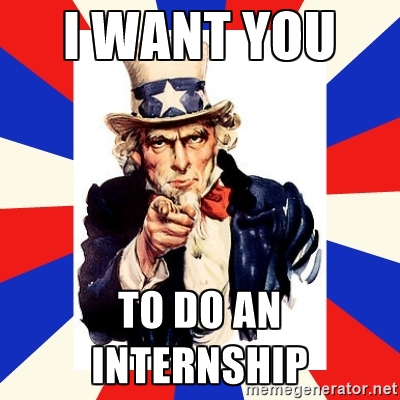 Conclusion
SMT solvers are awesome: they allowed complex program analysis to develop
Know your client: adapt algorithms and APIs
SMT solvers can should learn from program analysis